«Моя математика» 1 класс
Урок 55
Тема урока: «Числа 0-10»
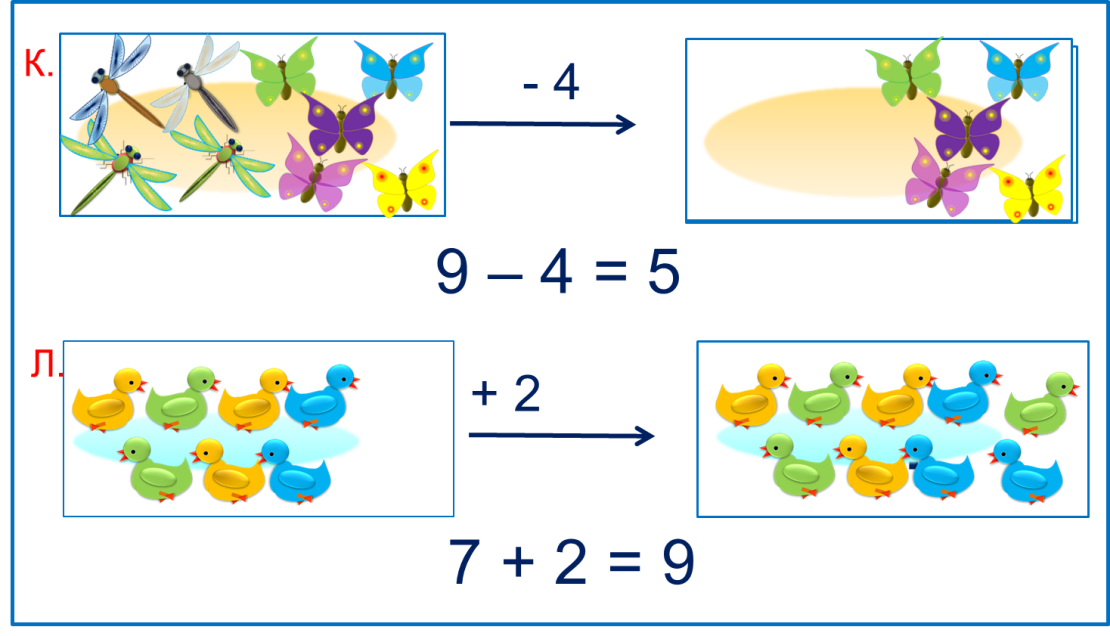 Автор презентации
Татузова Анна Васильевна
http://avtatuzova.ru
учитель 
начальных классов 
г. Москва
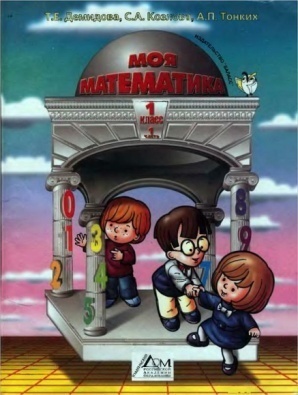 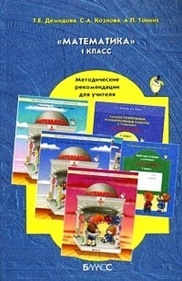 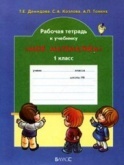 Советы учителю.
Презентация к уроку составлена на основе заданий, расположенных в учебнике. Рекомендую открыть учебник на странице с данным уроком, прочитать задания и просмотреть их в данной презентации в режиме демонстрации.
Внимание!
Некоторые задания можно выполнять интерактивно. Например, продолжить ряд, сравнить или вставить пропущенные числа.  Для этого презентацию надо перевести в режим редактирования.
Урок 55. Числа 0 -10
МАТЕМАТИКА
Задания из «Методических рекомендаций» 
1) Работа с числовым рядом чисел.
6
0
7
9
1
2
3
4
5
8
2) Цепочки. Результат дети показывают на карточках с последующей проверкой.
4
10 – 1 – 3 + 1 +1 – 2 –  2 =
9
9 – 4 + 5  – 3 +  2 =
Урок 55. Числа 0 -10
МАТЕМАТИКА
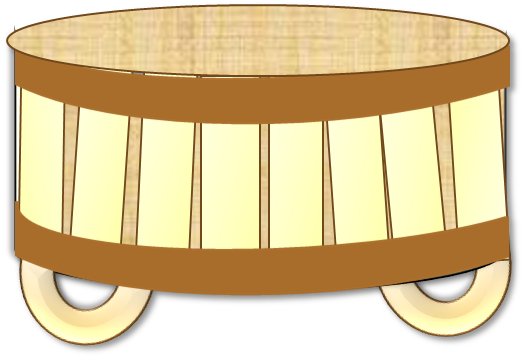 Пять мышат в траве шуршат,
Три забрались под ушат.
Два мышонка спят под ёлкой.
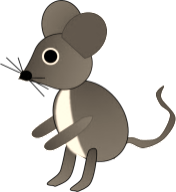 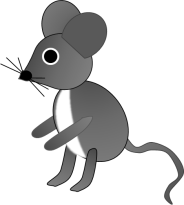 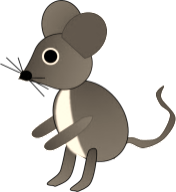 Сосчитать мышей недолго.
Ответ:  всего 10 мышат.
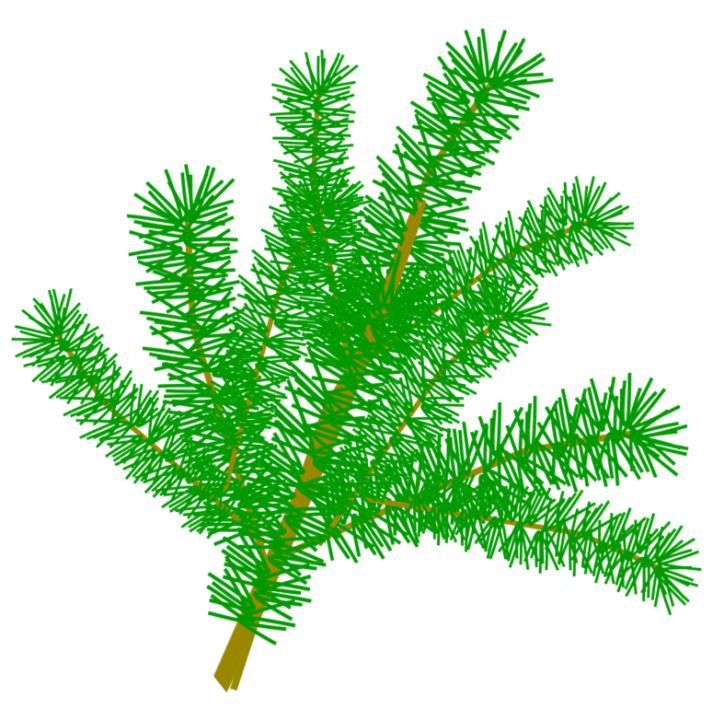 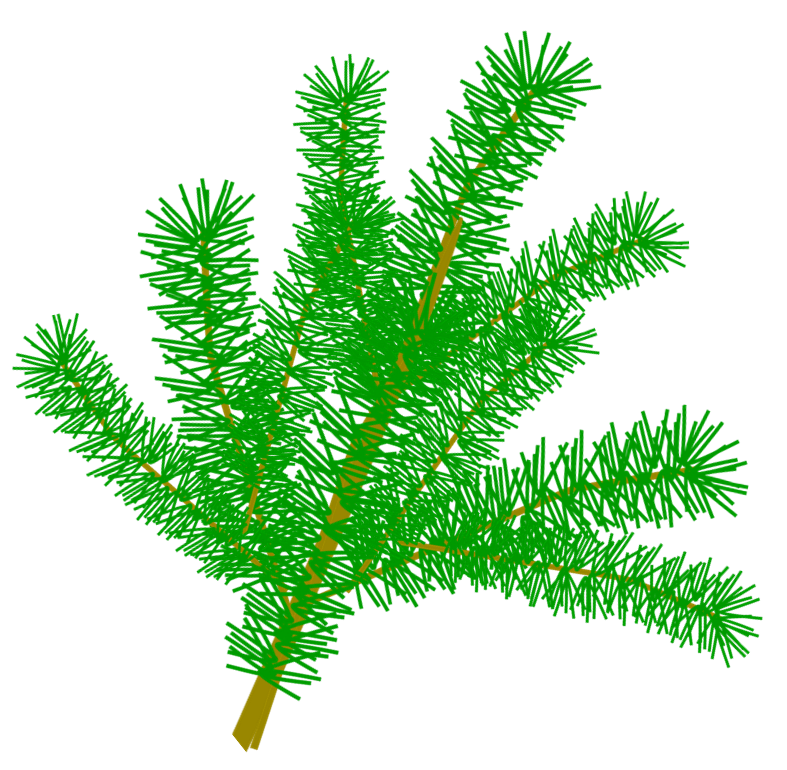 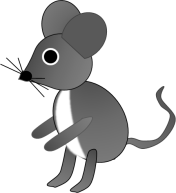 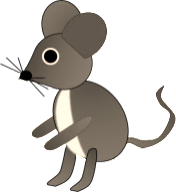 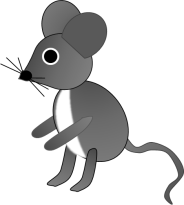 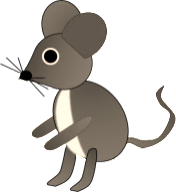 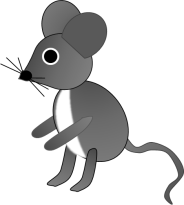 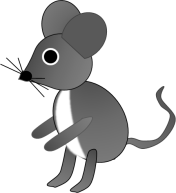 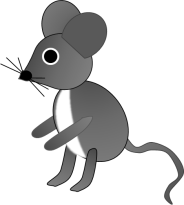 Урок 55. Числа 0 -10
МАТЕМАТИКА
1. Почему  Вова и Катя  соединили свои рисунки линией. Какие числа они не записали? Помоги им записать эти числа парами ( арабскими  и римскими цифрами). Работа выполняется на двух следующих слайдах.
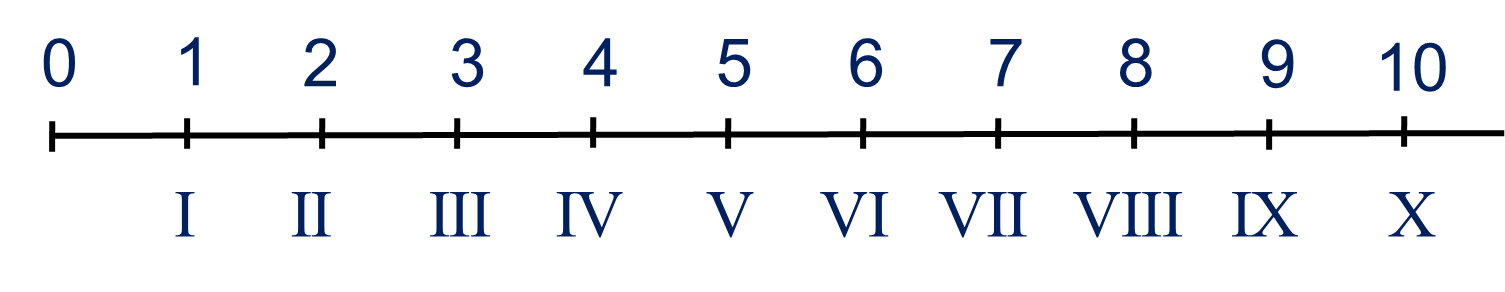 Внимание!
Данное задание можно выполнить интерактивно. 

На первом слайде выбираются числа к рисункам.
Для этого презентацию надо перевести в режим редактирования.
На втором слайде рисунки соединяются линиями.  
Для этого в режиме демонстрации воспользоваться инструментом перо или  ручка.
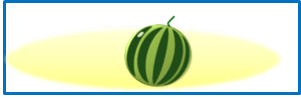 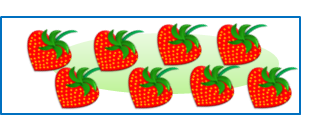 1
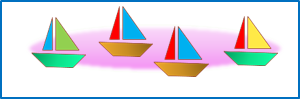 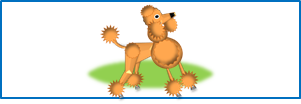 I
II
2
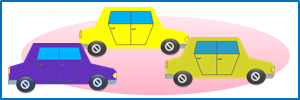 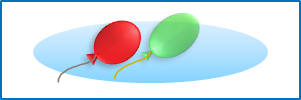 III
3
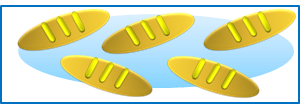 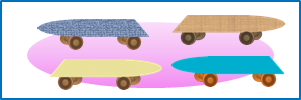 IV
4
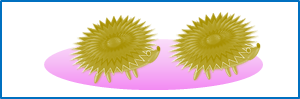 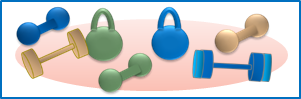 V
5
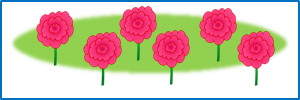 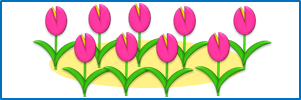 VI
6
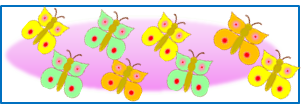 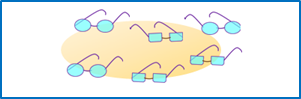 VII
7
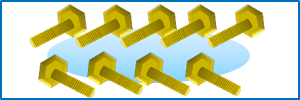 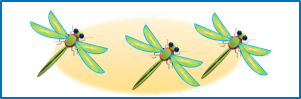 VIII
8
IX
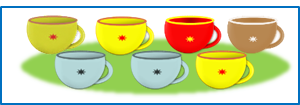 9
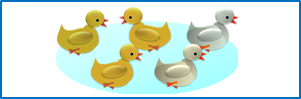 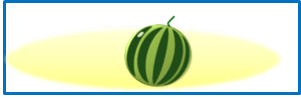 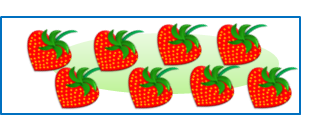 VIII
1
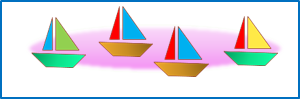 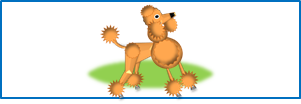 I
4
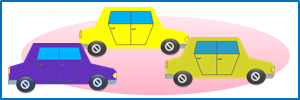 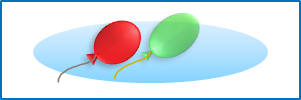 II
3
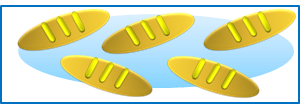 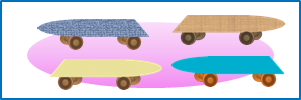 IV
5
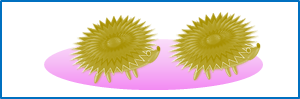 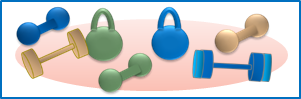 VII
2
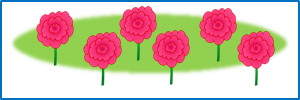 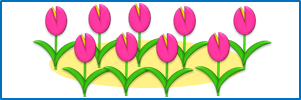 IX
6
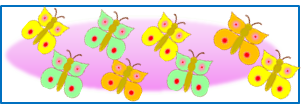 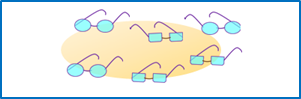 8
VI
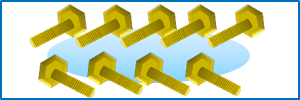 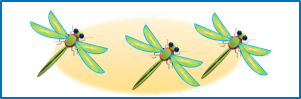 9
III
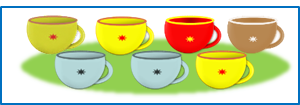 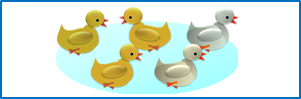 7
V
ПРОВЕРЬ!
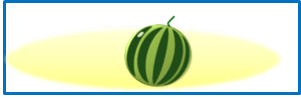 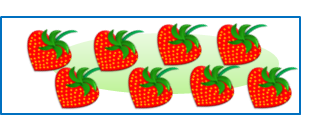 VIII
1
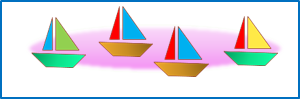 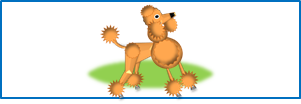 I
4
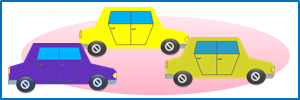 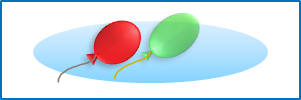 II
3
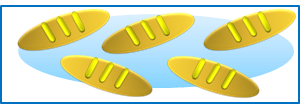 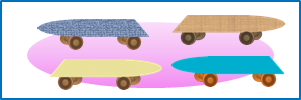 IV
5
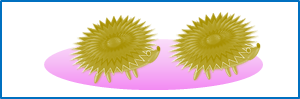 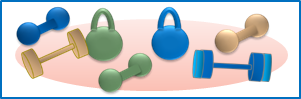 VII
2
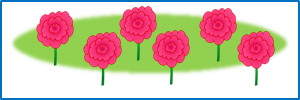 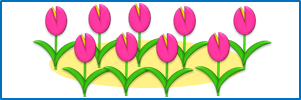 IX
6
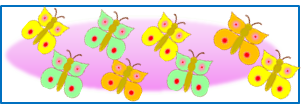 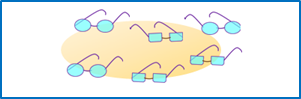 8
VI
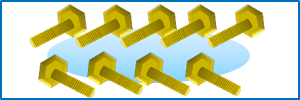 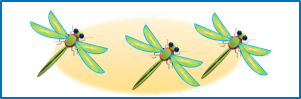 9
III
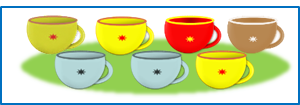 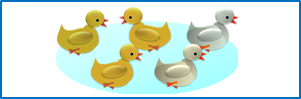 7
V
Урок 55. Числа 0 -10
МАТЕМАТИКА
2. Какие числа забыли записать Вова и Катя?
I
V
III
X
X
IX
VI
VIII
IV
V
Внимание!
Данное задание можно выполнить интерактивно. 
Для этого презентацию надо перевести в режим редактирования.
VI
III
VI
I
II
III
IV
V
VI
VII
VIII
IX
X
Урок 55. Числа 0 -10
МАТЕМАТИКА
2. Какие числа забыли записать Вова и Катя?
I
V
III
ПРОВЕРЬ!
X
X
IX
VI
VIII
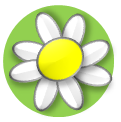 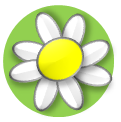 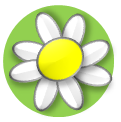 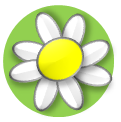 V
II
VI
III
VI
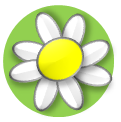 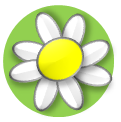 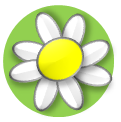 IV
I
II
III
IV
V
VI
VII
VIII
IX
X
Урок 55. Числа 0 -10
МАТЕМАТИКА
3. Какое число стоит последним в «цепочке»? Проверь себя с помощью числового отрезка.
-1
-3
+2
+2
10
Внимание!
Данное задание можно выполнить интерактивно. 
Для этого презентацию надо перевести в режим редактирования.
0
1
2
3
4
5
6
7
8
9
10
Урок 55. Числа 0 -10
МАТЕМАТИКА
3. Какое число стоит последним в «цепочке»? Проверь себя с помощью числового отрезка.
-1
-3
+2
+2
10
9
6
8
10
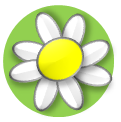 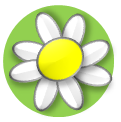 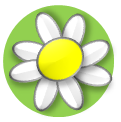 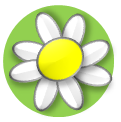 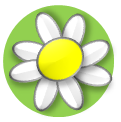 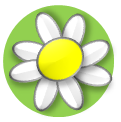 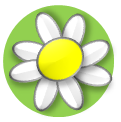 0
1
2
3
4
5
6
7
8
9
10
ПРОВЕРЬ!
Урок 55. Числа 0 -10
МАТЕМАТИКА
5. Сравни ( >, <, = )
а
а
а  +  2
3  +  а
а  +  4
4  +  а
а
а
10  -  k
9  -  k
k  -  3
k  -  2
Внимание!
Данное задание можно выполнить интерактивно. 
Для этого презентацию надо перевести в режим редактирования.
Урок 55. Числа 0 -10
МАТЕМАТИКА
5. Сравни ( >, <, = )
а
а
а  +  2
3  +  а
а  +  4
4  +  а
а
а
10  -  k
9  -  k
k  -  3
k  -  2
ПРОВЕРЬ!
Урок 55. Числа 0 -10
МАТЕМАТИКА
6. Какие рассказы можете придумать по рисункам Кати и Лены? Запишите выражения. Задайте вопросы и найдите значения выражений.
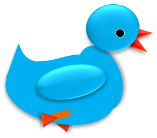 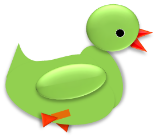 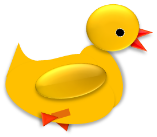 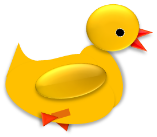 ?
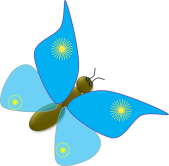 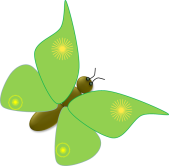 К.
- 4
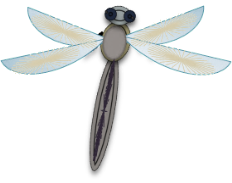 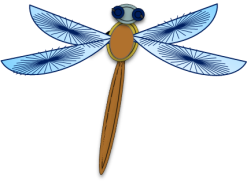 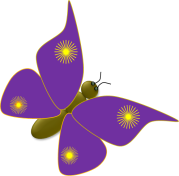 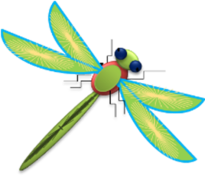 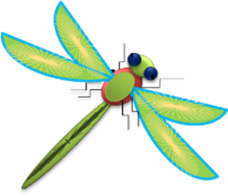 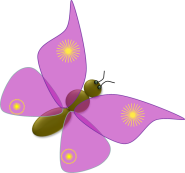 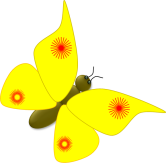 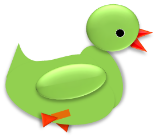 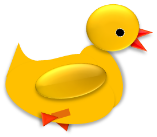 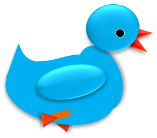 Внимание!
Данное задание можно выполнить интерактивно. 
Для этого презентацию надо перевести в режим редактирования.
?
Л.
+ 2
1
2
3
4
5
6
7
8
9
0
+

=
Урок 55. Числа 0 -10
МАТЕМАТИКА
6. Какие рассказы можете придумать по рисункам Кати и Лены? Запишите выражения. Задайте вопросы и найдите значения выражений.
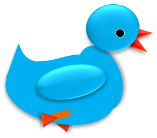 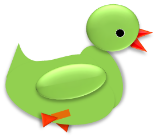 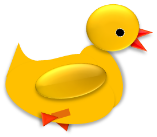 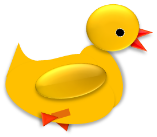 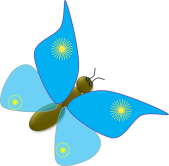 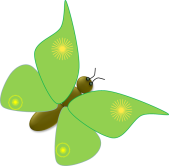 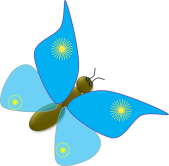 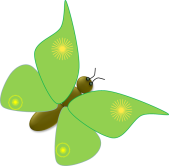 К.
- 4
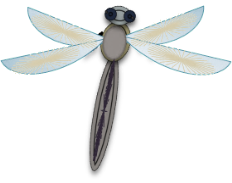 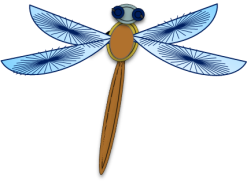 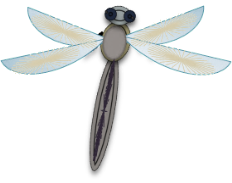 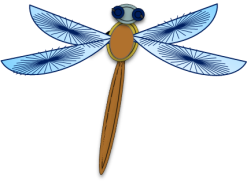 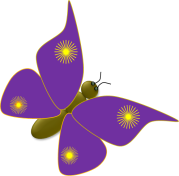 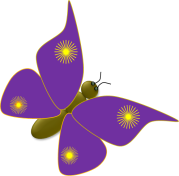 ?
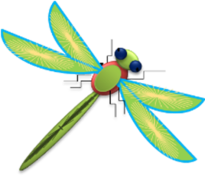 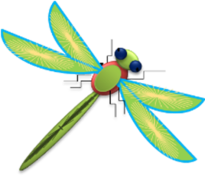 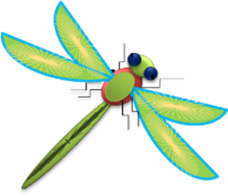 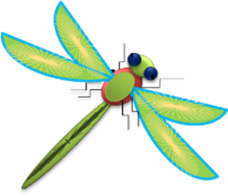 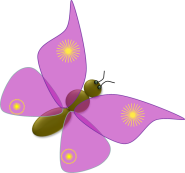 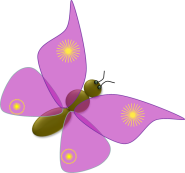 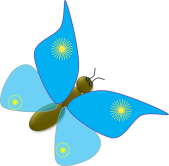 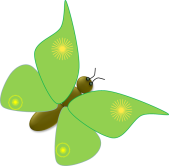 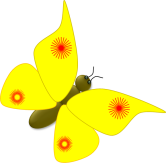 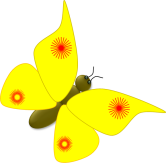 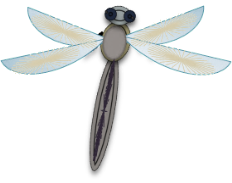 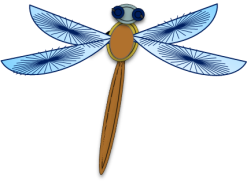 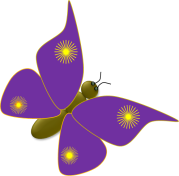 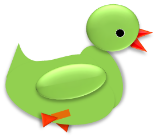 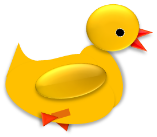 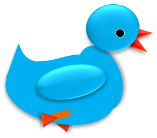 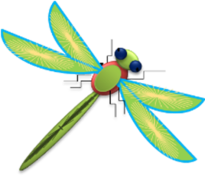 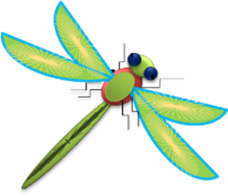 9 – 4 = 5
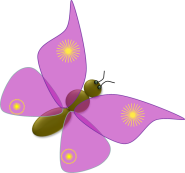 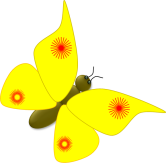 Л.
+ 2
?
Урок 55. Числа 0 -10
МАТЕМАТИКА
6. Какие рассказы можете придумать по рисункам Кати и Лены? Запишите выражения. Задайте вопросы и найдите значения выражений.
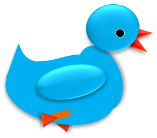 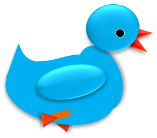 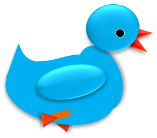 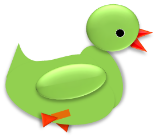 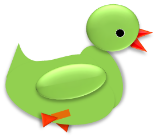 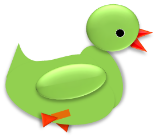 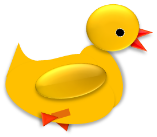 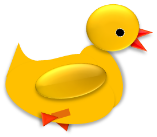 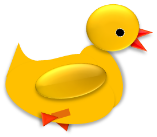 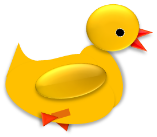 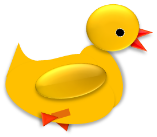 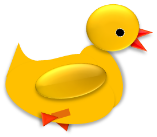 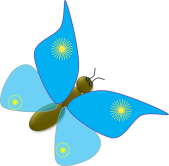 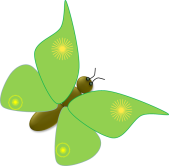 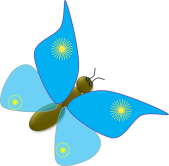 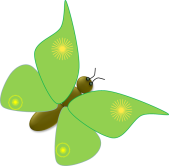 К.
- 4
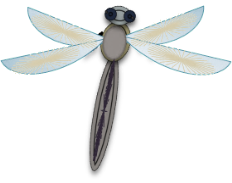 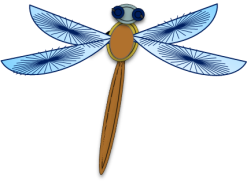 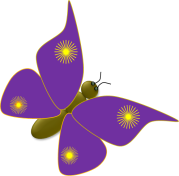 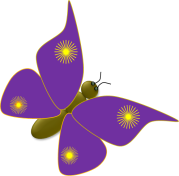 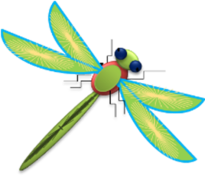 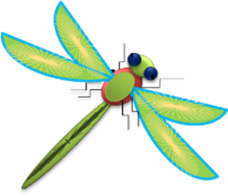 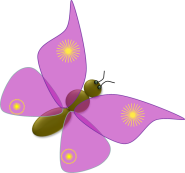 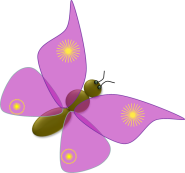 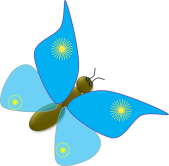 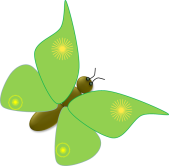 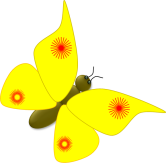 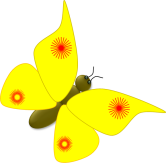 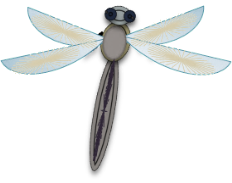 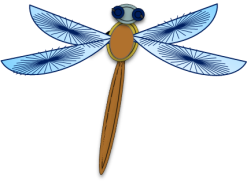 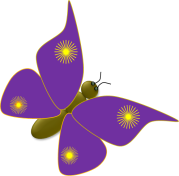 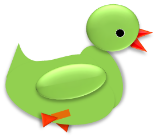 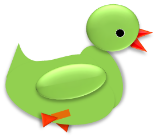 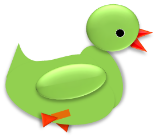 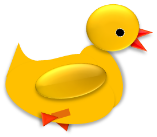 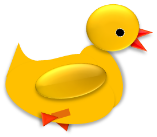 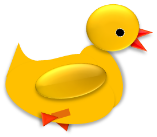 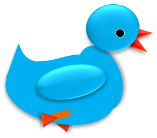 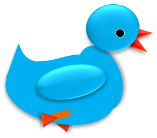 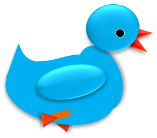 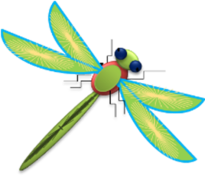 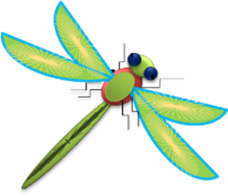 9 – 4 = 5
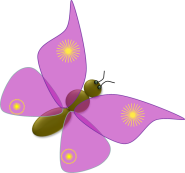 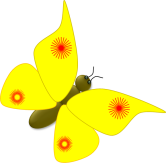 Л.
+ 2
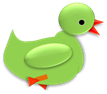 ?
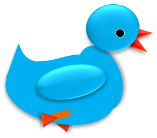 7 + 2 = 9
МАТЕМАТИКА
Спасибо!